IMPORTÂNCIA DA INSPEÇÃO E ESPECIFICAÇÃO DE MATERIAIS NA EMPRESA DE SANEAMENTO
Oséias Felippe Nery
Lucas E. Von Zuben Dias
Inspeção e Especificação de Materiais
Objetivo
Criação de um sistema para padronização das especificações e elaboração de procedimentos para inspeção de materiais.

Intuito:
Garantia da qualidade dos materiais adquiridos; 
Satisfação dos colaboradores;
Redução de tempo dos processos licitatórios; 
Redução de custos e tempo com retrabalhos e manutenções;
Contribuição para a redução de perdas d’água;
Promoção da imagem da empresa perante a população.
Inspeção e Especificação de Materiais
Perda D’água
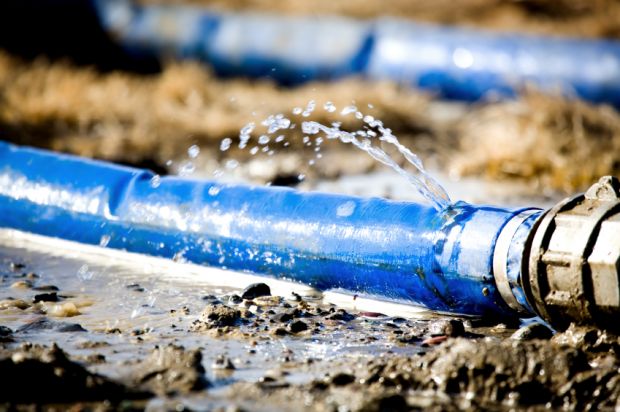 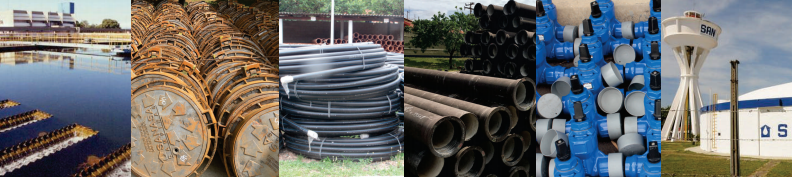 Inspeção e Especificação de Materiais
SANASA Em Números
* - Dados do início de 2017
Inspeção e Especificação de Materiais
Onde estamos
Gerência Logística Materiais e Inspeção
Diretoria Administrativa
Coordenadoria Inspeção e Especificação
Esquema – Sequência dos procedimentos
Especificação
Compra de Materiais (Licitação)
Inspeção
Recebimento
Inspeção e Especificação de Materiais
Implantação dos procedimentos
Especificação de Materiais
Inspeção de Materiais
Inspeção e Especificação de Materiais
Especificação de Materiais: Atendimento à Lei 8.666/1993 – Lei 13.303/2016. 
Inspeção: Garantir Qualidade
Inspeção e Especificação de Materiais
A Especificação.
Para tal Procedimento:

Desenvolvido um processo de Padronização através de aquisição Software de Especificação (Klassmatt);
Contrato com a ABNT (Acesso às Normas Brasileiras);
Interação com os usuários da empresa (reuniões).
Participação ativa nos Comitês da ABNT para revisão e criação de Normas Brasileiras.
Inspeção e Especificação de Materiais
A Padronização.
A especificação de materiais segue normas que definem em relação aos materiais:

Normas de Fabricação;
Aplicação;
Dimensional;
Garantia;
Unidade;
Plano de Inspeção, etc. 

A especificação é essencial ao sistema de compra e venda, permitindo a empresa adquirir o produto certo para o uso correto.
Inspeção e Especificação de Materiais
A Especificação – O Processo
SOLICITAÇÃO
Via Software
Via e-mail
Analise das Informações
Item Especificado
Disponibilizado ao Solicitante (Automático)
É Gerado um Código
Inspeção e Especificação de Materiais
Implantação dos procedimentos
Especificação de Materiais
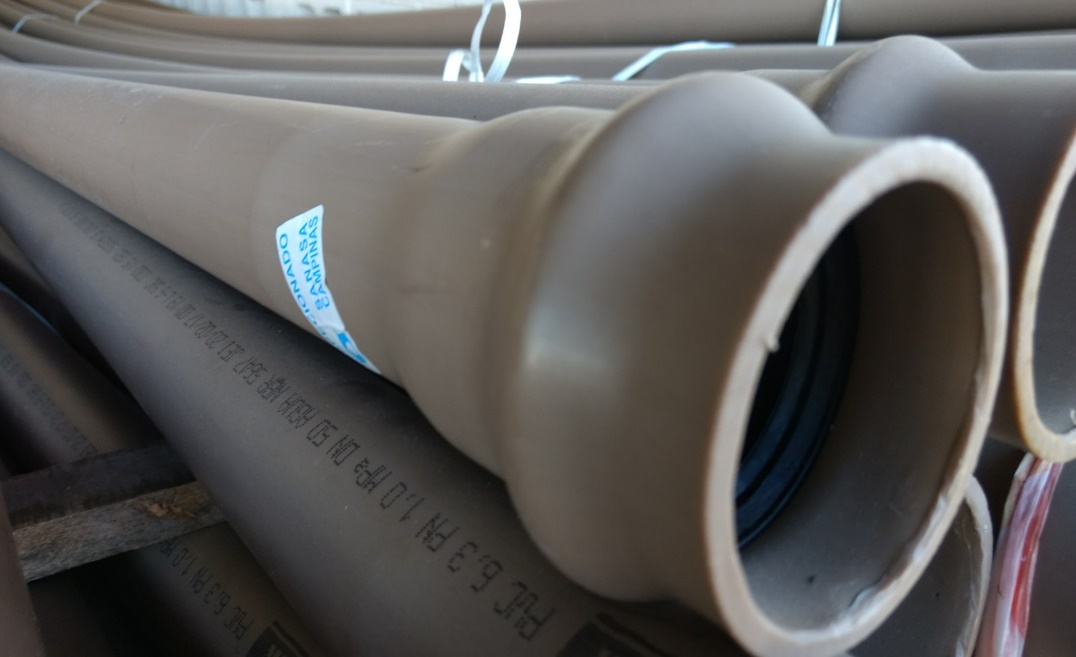 Foto do tubo especificado
Especificação dentro do padrão, realizada no Klassmatt
Inspeção e Especificação de Materiais
A Inspeção.
Implantada com o intuito de certificar que os materiais adquiridos estão de acordo com as especificações;

Todos os materiais recebidos antes de sua utilização, devem passar por inspeção.

Garantir  a qualidade dos materiais e a satisfação dos usuários  Gerando uma redução de custos e tempo com retrabalhos e manutenção.
Inspeção e Especificação de Materiais
A Inspeção.
Para tal Procedimento:

Criação de Planos e Registros de Inspeção que norteiam a Inspeção;

Controle dos processos, desde a abertura até o fechamento; Inspeção parcial e final, Reinspeção e Troca em garantia.

As especificações condensam critérios determinados nas normas e são seguidas para determinar a conformidade ou não do material.

Resultados reportados em Relatórios de Inspeção (RI) assinados pelos Inspetores.
Inspeção e Especificação de Materiais
A Inspeção dos Materiais
Na Fábrica
Na SANASA
Se Reprovado
Solicitação via Setor Recebimento
Solicitação via e-mail
Emissão Relatório
Agendamento
Inspeção na SANASA
Inspeção no Fabricante
Reinspeção
Se Aprovado, é emitido um relatório de inspeção informando a conformidade e liberado para entrar em estoque
Se Aprovado – libera entrega
Se Aprovado, é emitido um relatório de inspeção informando a conformidade e liberado a entrega
Se Reprovado – cancela contrato
Inspeção e Especificação de Materiais
Plano de Inspeção.
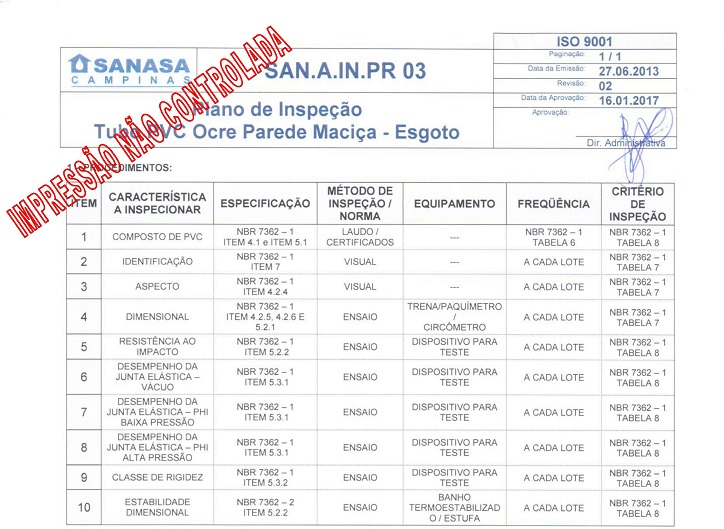 Inspeção e Especificação de Materiais
O Relatório de Inspeção.
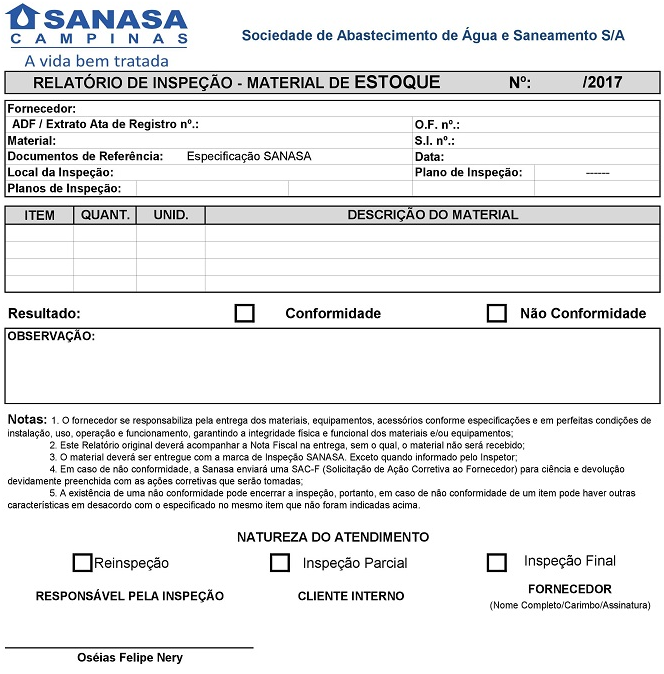 Inspeção e Especificação de Materiais
Demonstrativo das inspeções realizadas em 2016
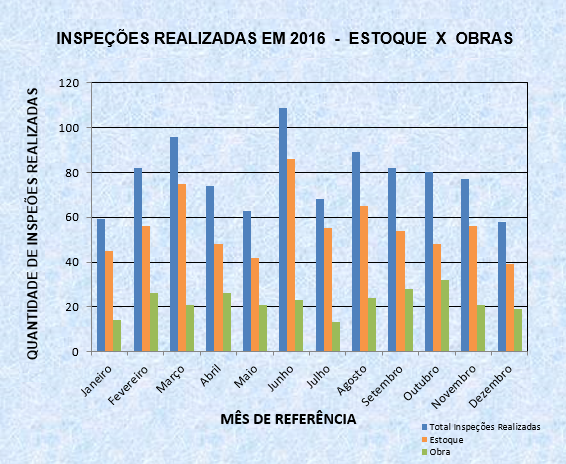 Inspeção e Especificação de Materiais
Resultados
* - Dados de 2016
Inspeção e Especificação de Materiais
Resultados
* - Dados de 2016
Inspeção e Especificação de Materiais
Resultados
Maior integração entre os setores da Empresa;

Garantia de qualidade dos materiais adquiridos pela Empresa;

Monitoramento de materiais aprovados x reprovados  e trocas em garantia;

Influência positiva para com a redução das perdas d’água;

Redução de manutenção com retrabalhos nas redes de água e esgoto geridas pela empresa
Inspeção e Especificação de Materiais
Desafios na Empresa de Saneamento.
Continuidade dos procedimentos até aqui adotados;

Implementação do processo de Qualificação de Materiais e Equipamentos:

http://www.sanasa.com.br -  menu: Licitações/Qualificação de Materiais e Equipamentos
Inspeção e Especificação de Materiais
Instrumentos de Medição para inspeção realizada na SANASA
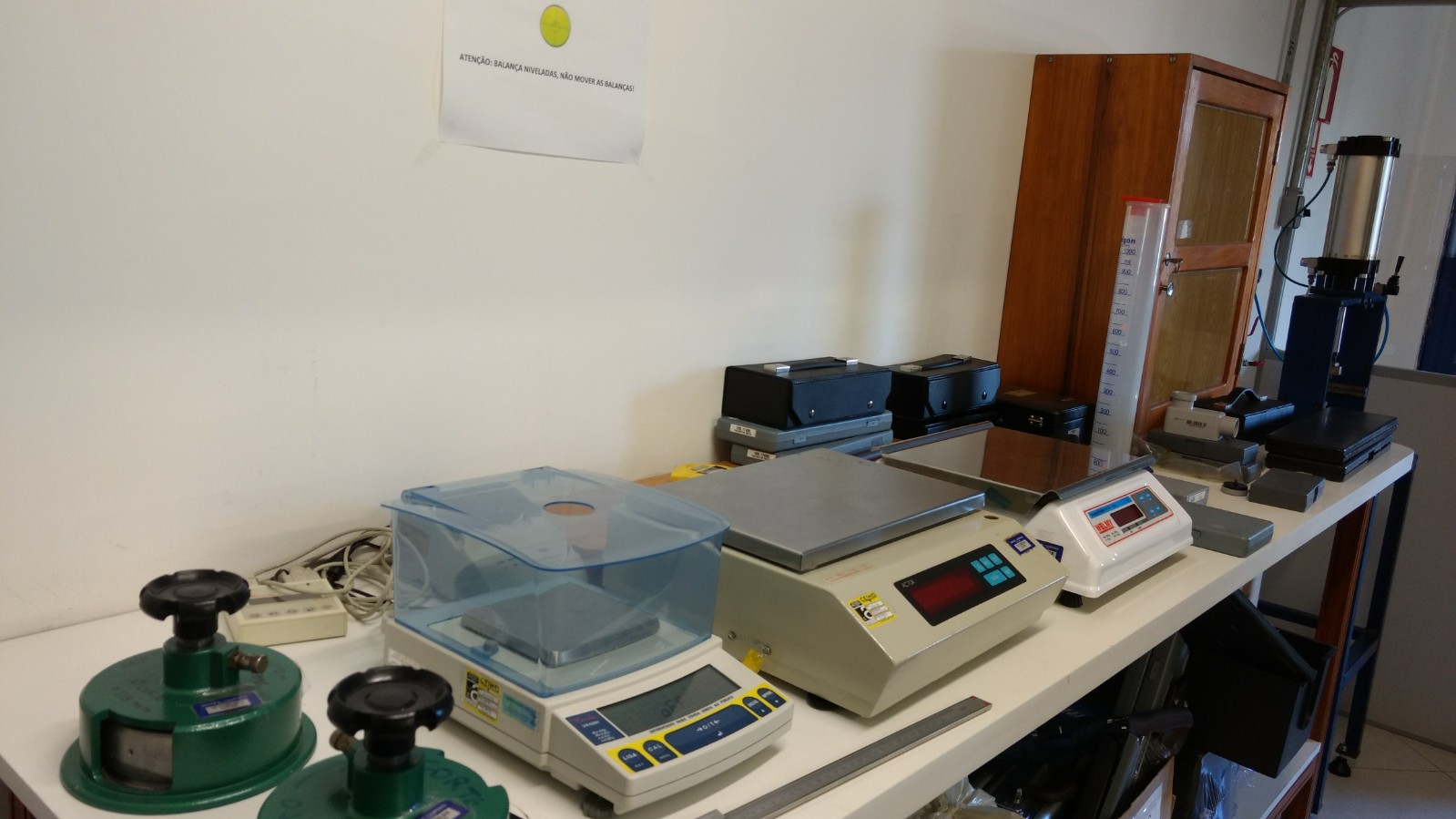 Foto dos Equipamentos de Inspeção
Inspeção e Especificação de Materiais
Materiais Inspecionados
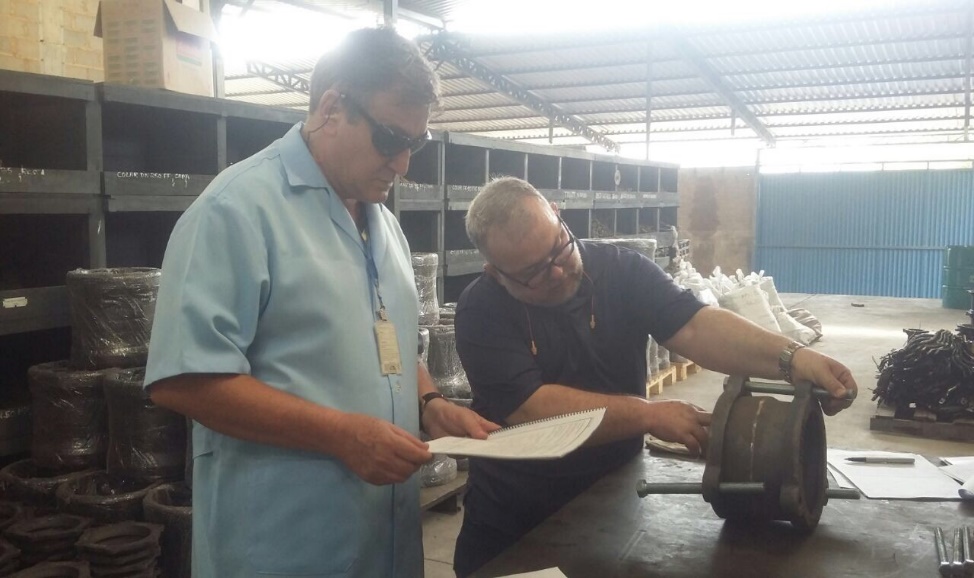 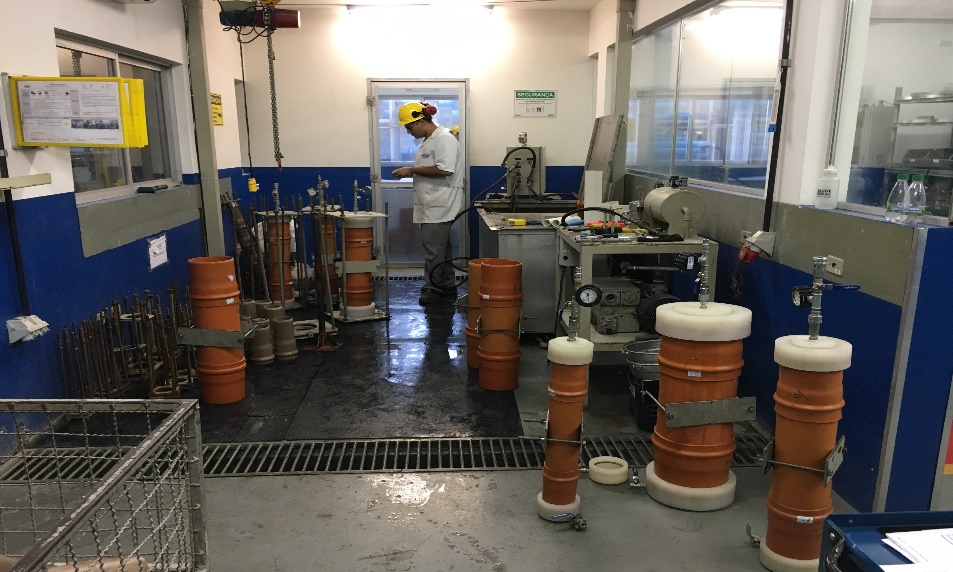 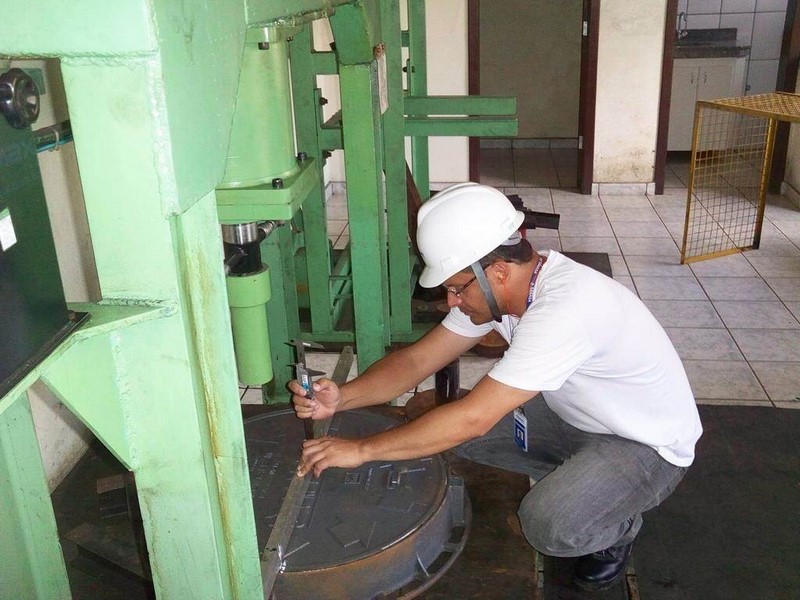 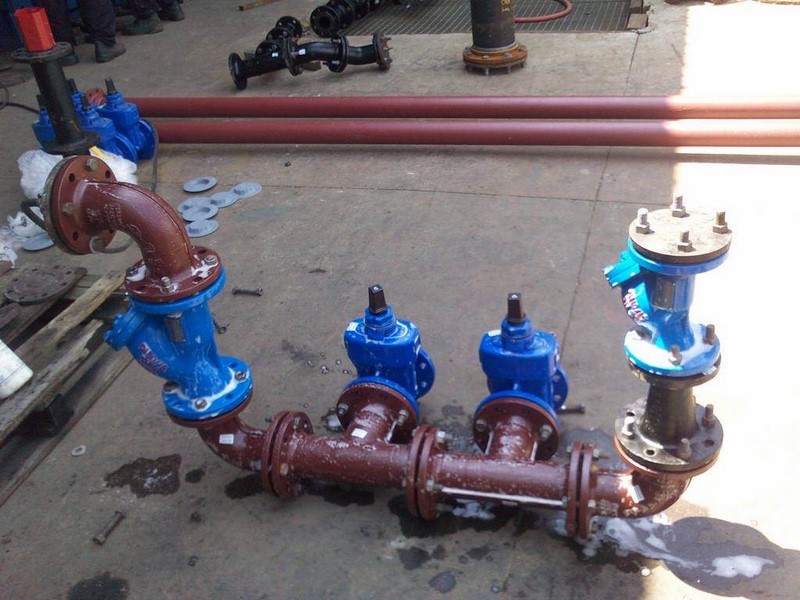 Inspeção e Especificação de Materiais
Materiais Inspecionados e REPROVADOS
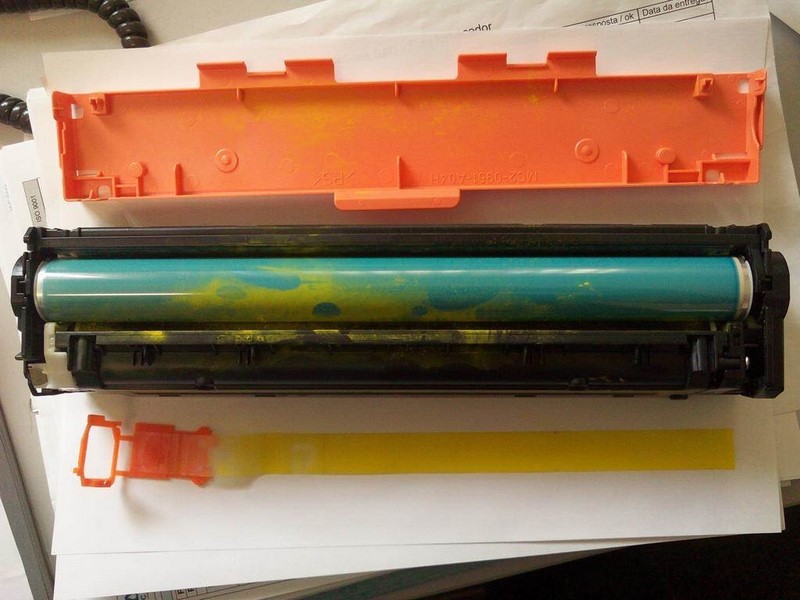 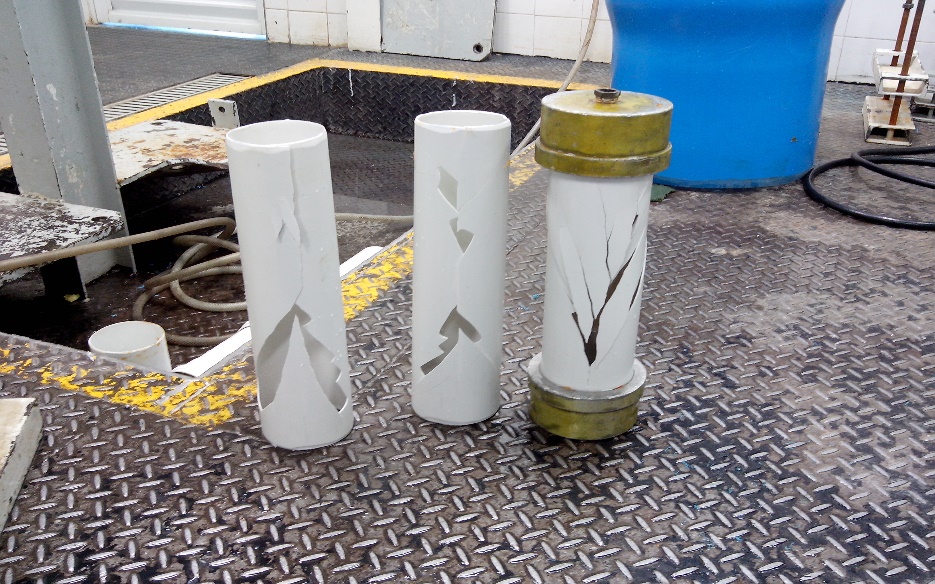 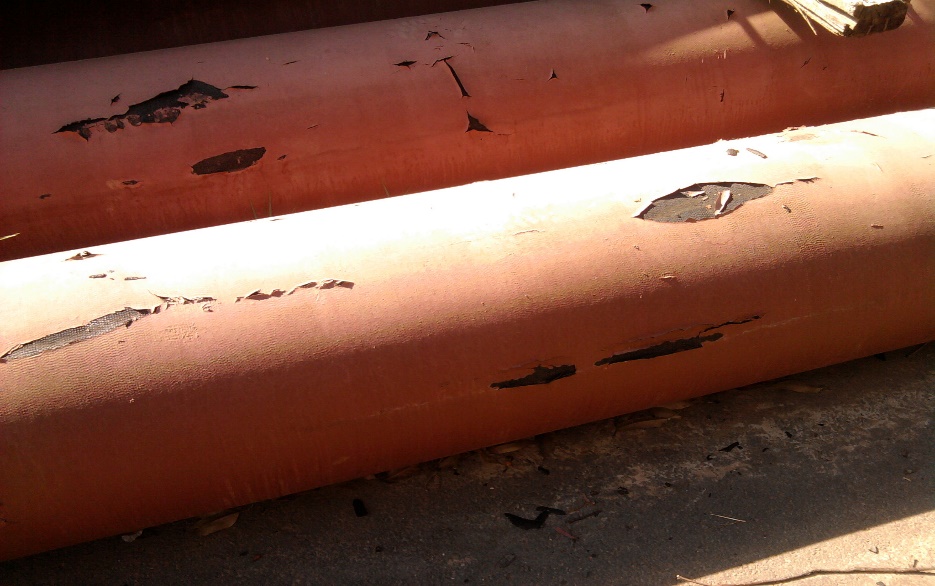 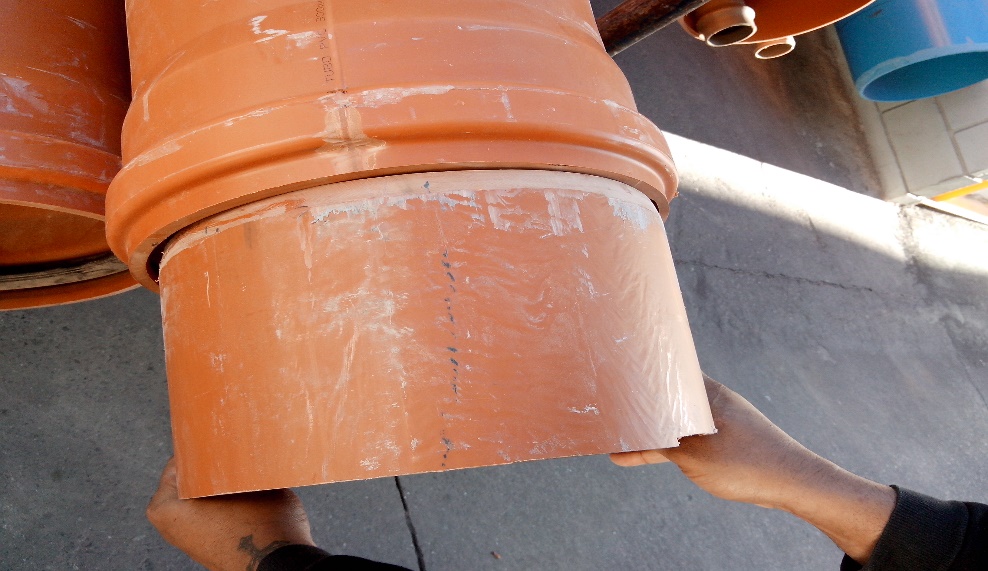 Contato
Lucas E. Von Zuben Dias
Estagiário
(19)3735-5748 – insp.materiais21@sanasa.com.br
Eng.º Oséias Felippe Nery
Coordenador Setor Inspeção e Especificação
(19) 3775-5582 – insp.materiais@sanasa.com.br